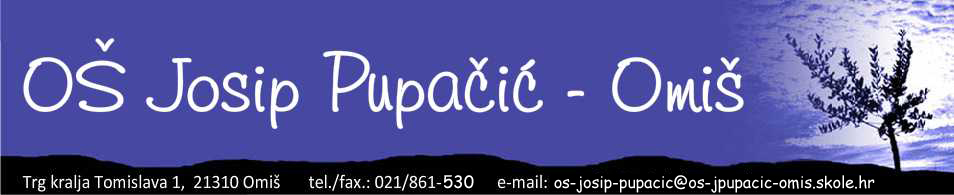 ŠKOLSKA MARENDA
Katarina Srdanović, pedagoginja
CILJ: Ispitati koje namirnice učenici osnovne škole najčešće jedu u školi, ali prije i nakon škole
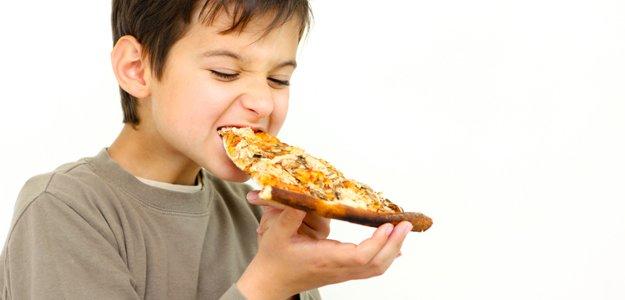 VRIJEME: SIJEČANJ 2018.
MJESTO: OŠ JOSIP PUPAČIĆ
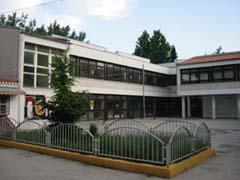 PRIGODNI UZORAK: 606 UČENIKA1.-8. RAZRED
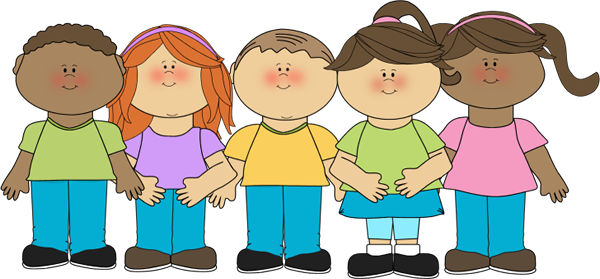 PREDMETNA NASTAVA – ŠTO UČENICI JEDU ZA ŠKOLSKU MARENDU (2017/18)	*350 ISPITANIH UČENIKA PREDMETNE NASTAVE
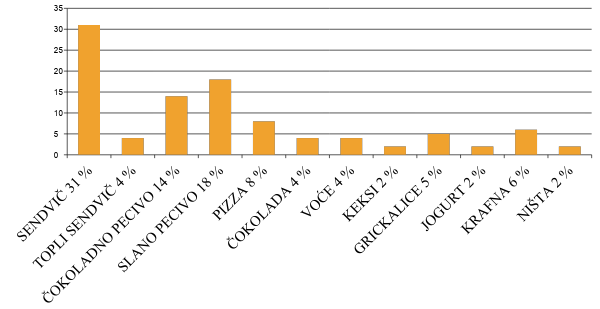 PREDMETNA NASTAVA - PIĆE
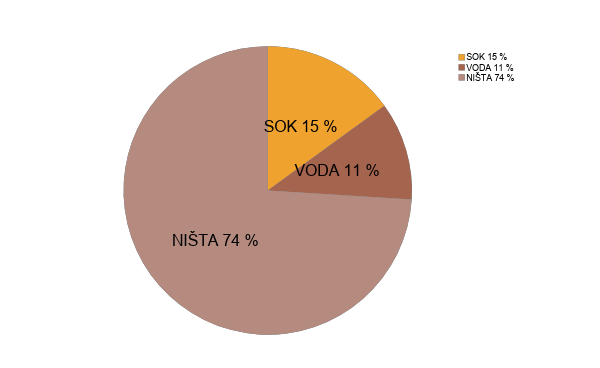 PREDMETNA NASTAVA – ŠTO UČENICI JEDU PRIJE I NAKON ŠKOLE (2017/18)*350 ISPITANIH UČENIKA PREDMETNE NASTAVE
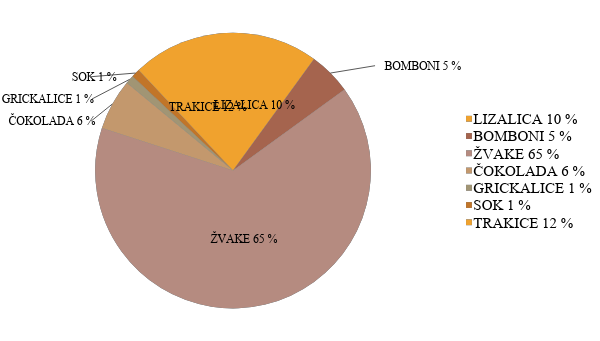 RAZREDNA NASTAVA – ŠTO UČENICI JEDU ZA ŠKOLSKU MARENDU (2017/18)*256 ISPITANIH UČENIKA PREDMETNE NASTAVE
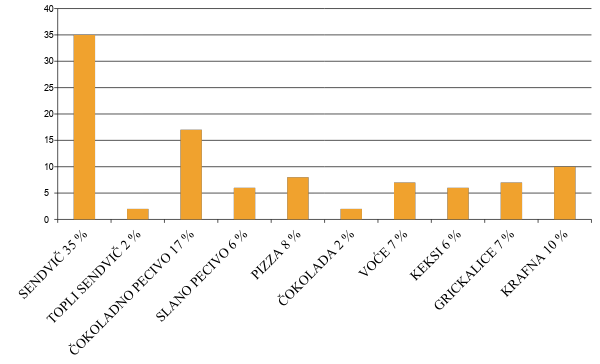 RAZREDNA NASTAVA - PIĆE
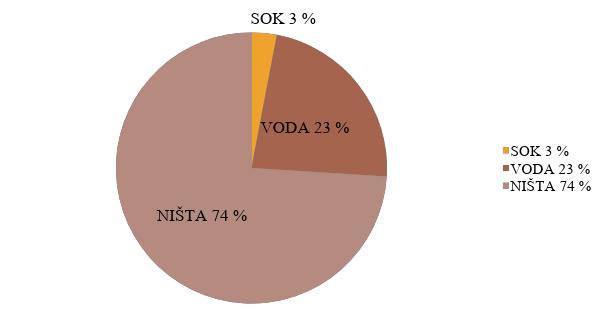 RAZREDNA NASTAVA – ŠTO UČENICI JEDU PRIJE I NAKON ŠKOLE (2017/18)* 256 ISPITANIH UČENIKA PREDMETNE NASTAVE
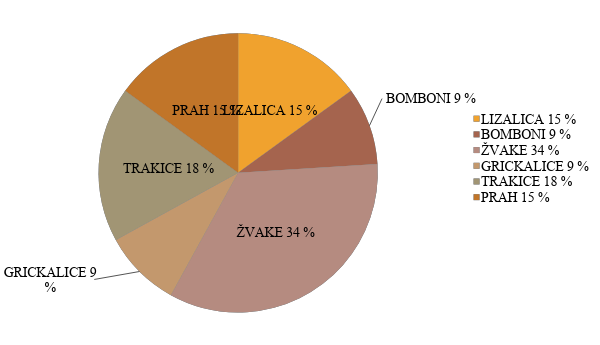 Edukacija o zdravoj prehrani
Radionice
Shema školskog voća
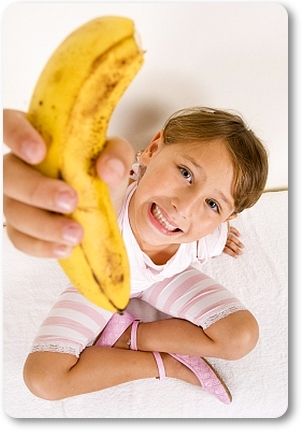